• Preterism
• Historicism
• Futurism
• Idealism
• Preterism
- The prophecies were fulfilled in the first century
• Historicism
- The prophecies are being fulfilled through the course of history
• Futurism
- The prophecies will be fulfilled in the future
• Idealism
- The prophecies are not actually prophecies, but illustrations
3
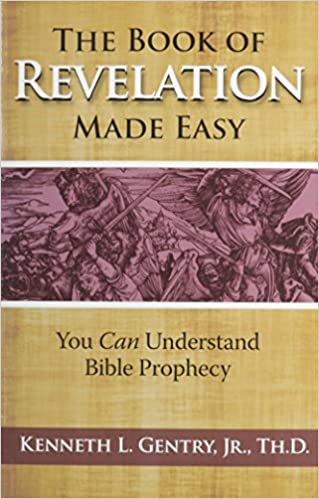 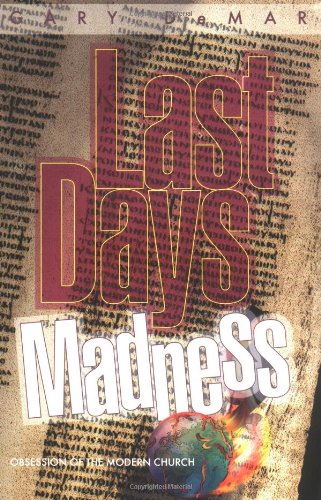 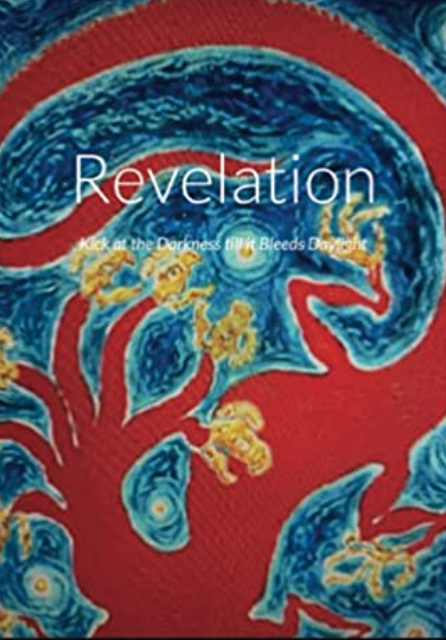 6
Revelation 8:7The first angel sounded his trumpet, and there came hail and fire mixed with blood, and it was hurled down upon the earth. A third of the earth was burned up, a third of the trees were burned up, and all the green grass was burned up.
8